FALLS TOWNSHIPPOLICE DEPARTMENT
Hiring Process and FTO Program
2023
Training
Firearms
Handgun
Shotgun
Patrol Rifle
Monthly ammunition for practice
FTPD outdoor range for officers
Defensive tactics and range training 4 times a year
Hand to hand combat
Weapon retention
Use of less lethal force options: baton, taser, pepper spray, etc.
Force continuum
First Aid/CPR training every 2 years
Controlling major hemorrhaging using tourniquets and wound packing.
Use of AED, airways and BVM
Use of Naloxone
Officers in the EMT program train every year for the required continuing education credits to maintain the state of certification.
Falls Township Police Department
Newly hired officers are issued:
2 Badges
Class A blouse coat
4 uniform pants
4 long sleeve shirts
Gun belt, holster and accessories
Winter jacket, hat, flashlight, baton, pepper spray, taser
Ballistic vest, both internal and external carrier
Smith and Wesson M&P .40 caliber handgun
Uniforms
Falls Township Police Department
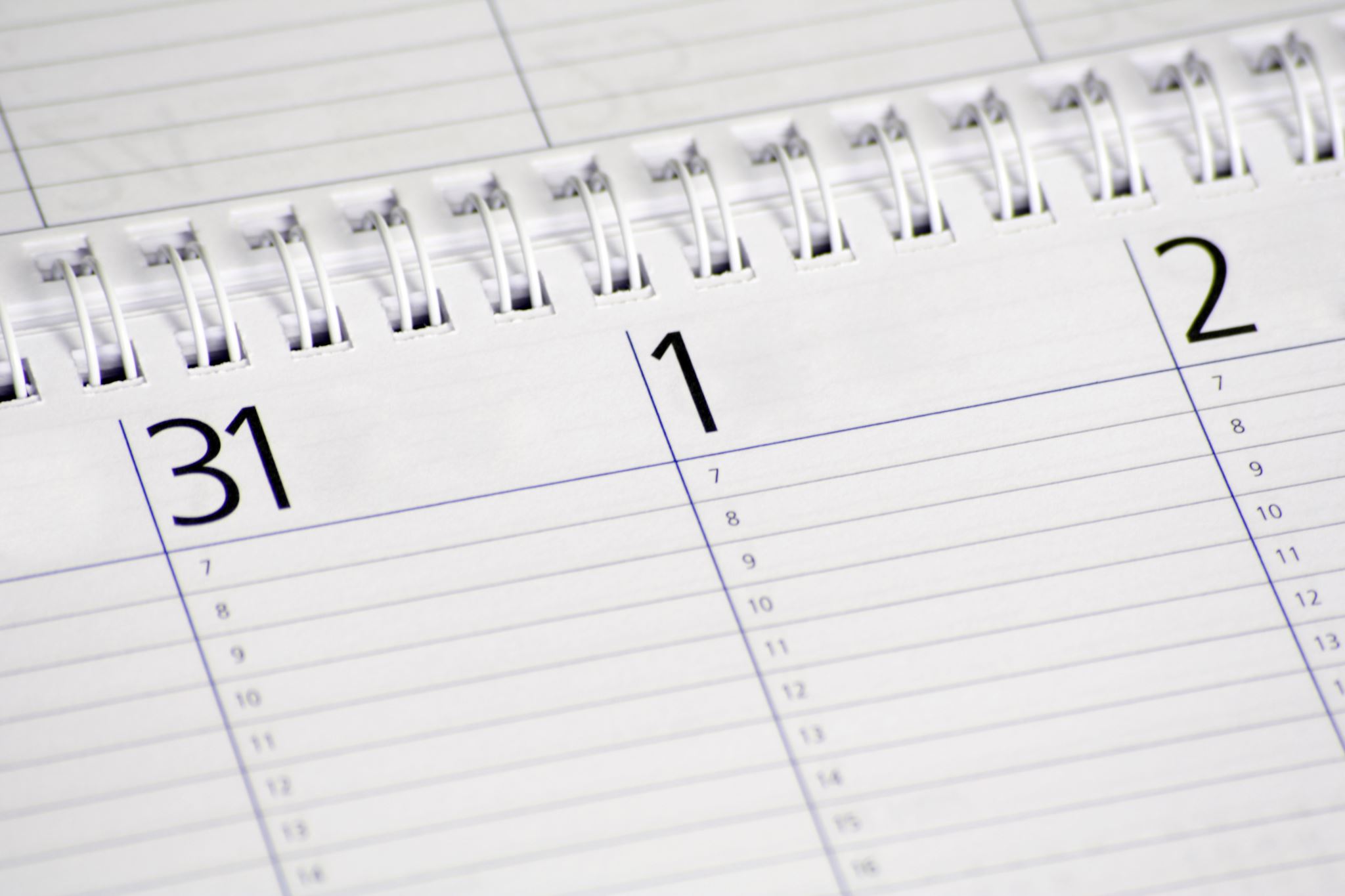 Work Schedule
Falls Township Police Department
All uniform employees are assigned to twelve (12) hour work shifts.

4 patrol squads are established with two squads assigned to dayshift or night shift

14-day rotation:
MTWTFSSMTWTFSS
XXOOXXXOOXXOOO
2022 Salary Schedule
Falls Township Police Department
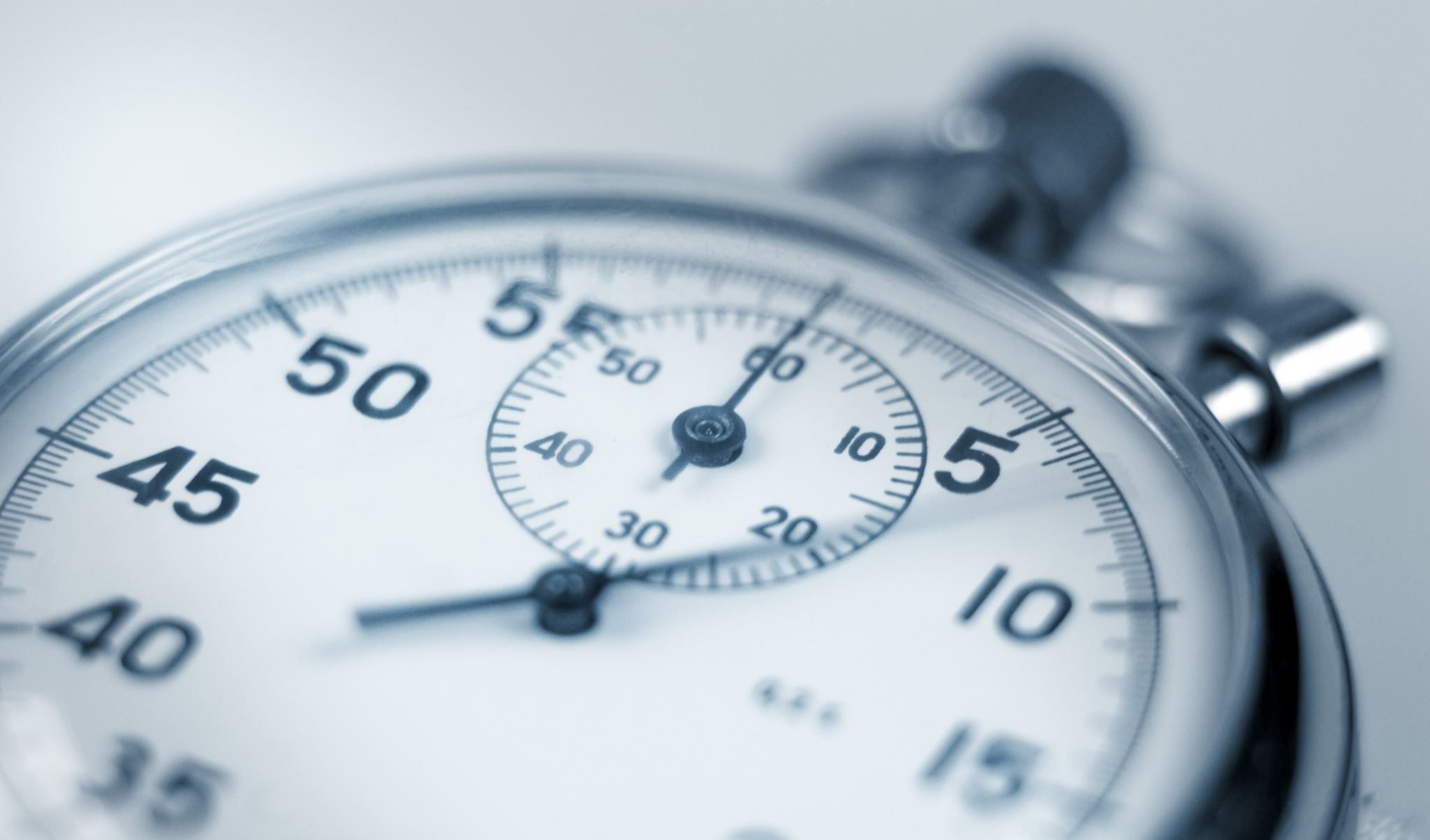 Shift Differential
Paid annually during first pay cycle in December
$2,860.00 for 1900-0700 shift
Falls Township Police Department
Educational Incentives
Falls Township Police Department
Vacation Time
Falls Township Police Department
Holidays and Kelly Time
Falls Township Police Department
Healthcare
Falls Township Police Department
Pension
Falls Township Police Department
Falls Township Police Department
Opportunity
Applications
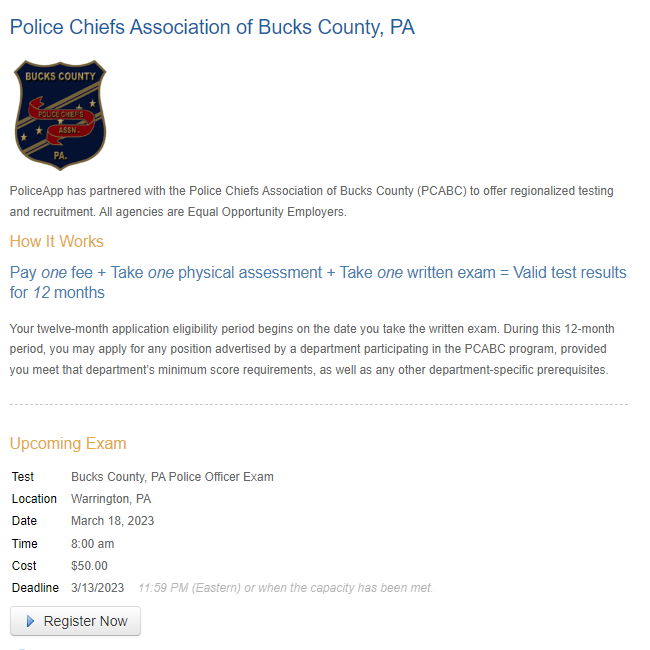 All candidates will be required to take the Bucks County Consortium Test. Applications are submitted through www.policeapp.com
Falls Township Police Department